Český telekomunikační úřad
Sběr dat v systému ESD od 1. ledna 2023
Praha,  1. 11. 2022
Úvodní slovo 
Opakování matka moudrosti (latinské úsloví)
shrnutí všech již dříve prezentovaných informací 
    (workshop 1. 11. 2021)

Zásady přispívající ke zdárnému průběhu sběru dat na všech frontách
zásada nejlepšího vědomí a svědomí
zásada trpělivosti
zásada vhodné formy komunikace

Chybami se člověk učí (české přísloví)
Program workshopu
Novinky v systému ESD

Změny ve formuláři ART222

Geografický sběr dat za rok 2022 

Doporučení při vyplňování

Diskuse/dotazy
Novinky v systému ESD
Od 1. 4. 2022 účinnost vyhlášky č. 52/2022 Sb. – nově povinnost předávat data bez žádostí podle § 115 zákona o el. komunikacích (již sběr dat za pololetí 2022)

Od 24. 8. 2022 systém ESD napojen na Portál národního bodu pro identifikaci a autentizaci (Identita občana) – možnost využití  (https://www.identitaobcana.cz)
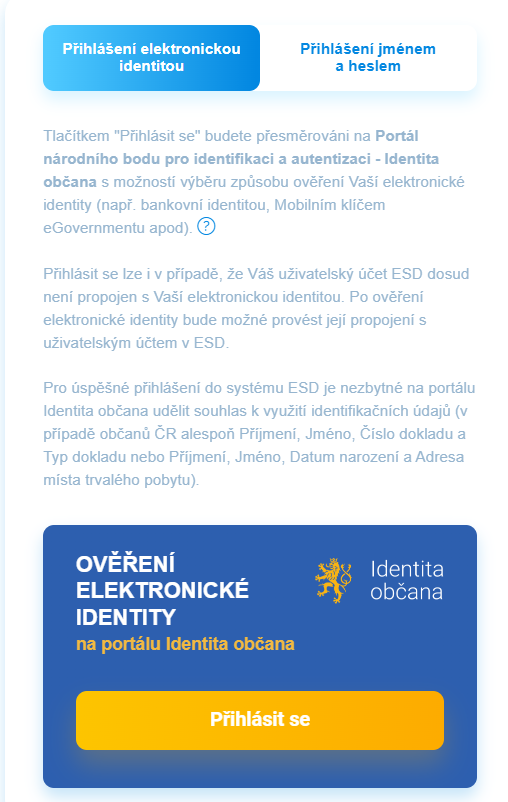 Novinky v systému ESD
Od 1. 1. 2023 pro občany ČR a států, které implementovaly nařízení eIDAS, povinnost přístupu do systému ESD výhradně s využitím prostředku elektronické identifikace prostřednictvím kvalifikovaného systému elektronické identifikace

obecný požadavek na informační systémy a komunikaci se státem vyplývající ze zákona č. 12/2020 Sb., o právu na digitální služby a zákona č. 250/2017 Sb., o elektronické identifikaci

implementace evropského nařízení eIDAS
Změny ve formuláři ART222
Formulář ART222 (sběr dat za rok 2022) – Služby poskytované v elektronických komunikacích 
adaptace na nové členění oznamovaných služeb po transpozici Kodexu (již ve sběru dat za pololetí 2022)
přidělení na začátku ledna 2023 („standardní“ postup již také bez žádosti)

Změny v sekcích 1, 5 a 6 (sekce 2 v samostatné části prezentace)
Změny ve formuláři ART222 podrobněji
Sekce 1. Hlasová komunikační služba - pevná
Odstranění ukazatele o veřejných telefonních automatech a ostatních stanicích – řádek 17 (již ve sběru dat za pololetí 2022)
Změny ve formuláři ART222 podrobněji
Sekce 5. Mobilní služby a služby M2M
Zavedení našeptávače názvů poskytovatelů mobilních služeb v řádku 1 (sloupec d) – připravuje se zejména – pro potřeby MVNO

Přidání ukazatelů o mobilních přístupech k internetu v 5G sítích a objemu přenesených dat v 5G sítích v řádcích 20, 21, 24 a 25 a v přílohách 1 a 2 – zejména požadavek Evropské komise

Přidání ukazatele o tržbách za M2M služby poskytované prostřednictvím SIM karet v řádku 27 (sloupec c) – stále rostoucí význam sledování těchto služeb
Změny ve formuláři ART222 podrobněji
Sekce 6. Šíření rozhlasového a televizního signálu
Přidání ukazatele o tržbách za šíření satelitního rozhlasového a televizního vysílání v řádku 1 (sloupec d)
Geografický sběr dat za rok 2022
Poprvé úplná reflexe požadavků § 115a zákona o el. komunikacích, resp. čl. 22 Kodexu a souvisejících Pokynů BoR (20) 42
Upravené znění Návodných pokynů – věcná diskuse není předmětem tohoto workshopu 
Změny v rozsahu sledovaných ukazatelů ve vztahu k disponibilním přípojkám v detailu na adresní místa
Nová příloha pro vyplňování údajů za ostatní technologie (zejména PLC)
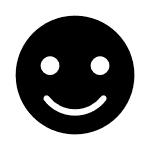 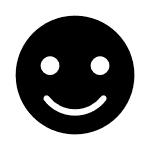 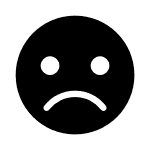 Geografický sběr dat za rok 2022
Změny v rozsahu sběru dat o disponibilních přípojkách
Kromě efektivní rychlosti nově maximální dosažitelná rychlost

Nově „upload“ pro oba typy rychlostí

Větší počet rychlostních kategorií (nově rozdělení intervalů do 30 Mbit/s na dvě kategorie)

Zavedení klasifikace VHCN sítě podle jednotlivých tříd (4 třídy/kategorie a bez VHCN)
Geografický sběr dat za rok 2022
Změna ve způsobu vyplňování údajů o disponibilních přípojkách
Uvedení počtu přípojek na adresní místo jako dosud, k němuž se váží další ukazatele

Výběr příslušného kódu rychlostní kategorie (6) efektivní rychlosti pro download a upload 

Výběr rychlostní kategorie maximální dosažitelné rychlosti (download a upload) – možnost využití automatického vyplnění (odvození z efektivní rychlosti)

Výběr příslušné třídy/kategorie VHCN nebo bez VHCN
Geografický sběr dat za rok 2022
Výběr rychlostních kategorií:
Výběr třídy/kategorie VHCN:
Geografický sběr dat za rok 2022
Testování a příprava na změny ve vykazování geografických dat prostřednictvím testovacího formuláře
Testovací formulář DEMO22 „na žádost“

Testovací formulář – pouze v rozsahu sekce 2 Služba přístupu k internetu v pevném místě (MO) včetně geografických příloh
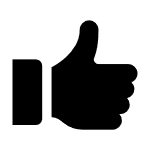 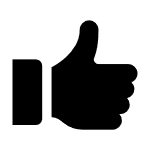 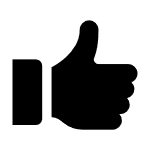 Testovací formulář DEMO22
Možnost využít testovací formulář od 3. 11. 2022

Testování bez kontroly správnosti odevzdaných dat!

Možnost komunikace prostřednictvím kontaktních osob uvedených ve formuláři nebo prostřednictvím e-mailu: monitoringtrhu@ctu.cz
Testovací formulář DEMO22
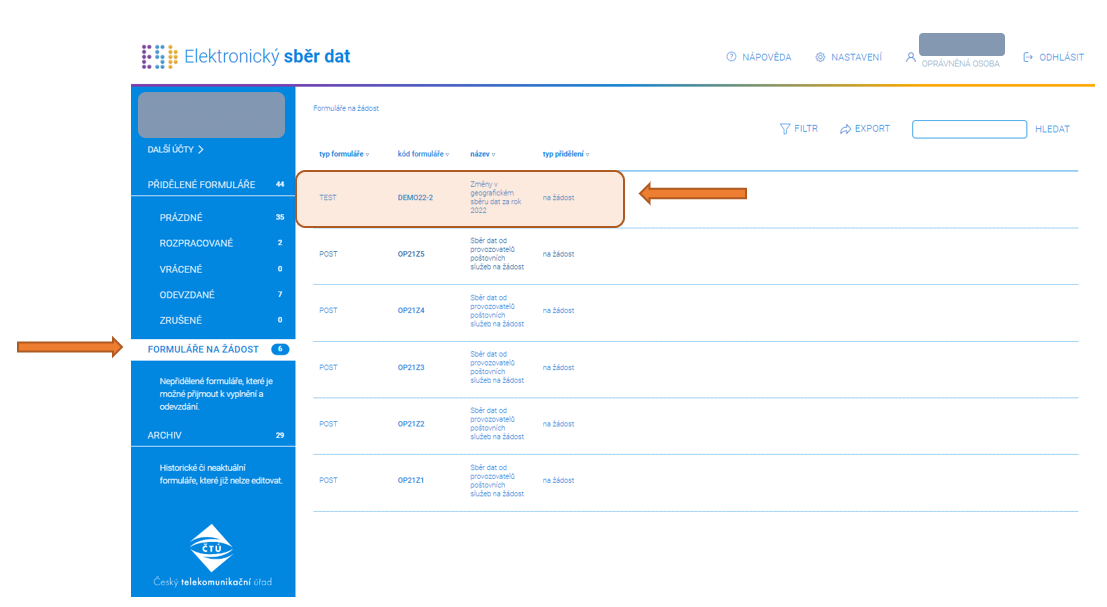 Umístění formuláře:

Po přihlášení do systému ESD

Oddíl „FORMULÁŘE NA ŽÁDOST“

Detail formuláře, záložka „Formulář“

Odkaz „Přijmout formulář k vyplňování“
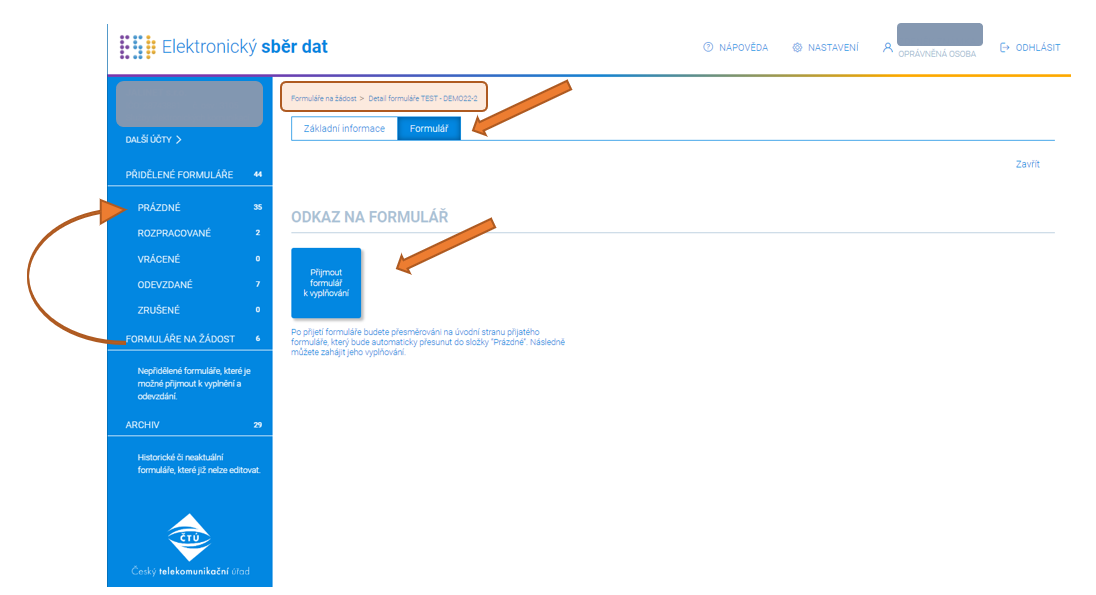 Testovací formulář DEMO22
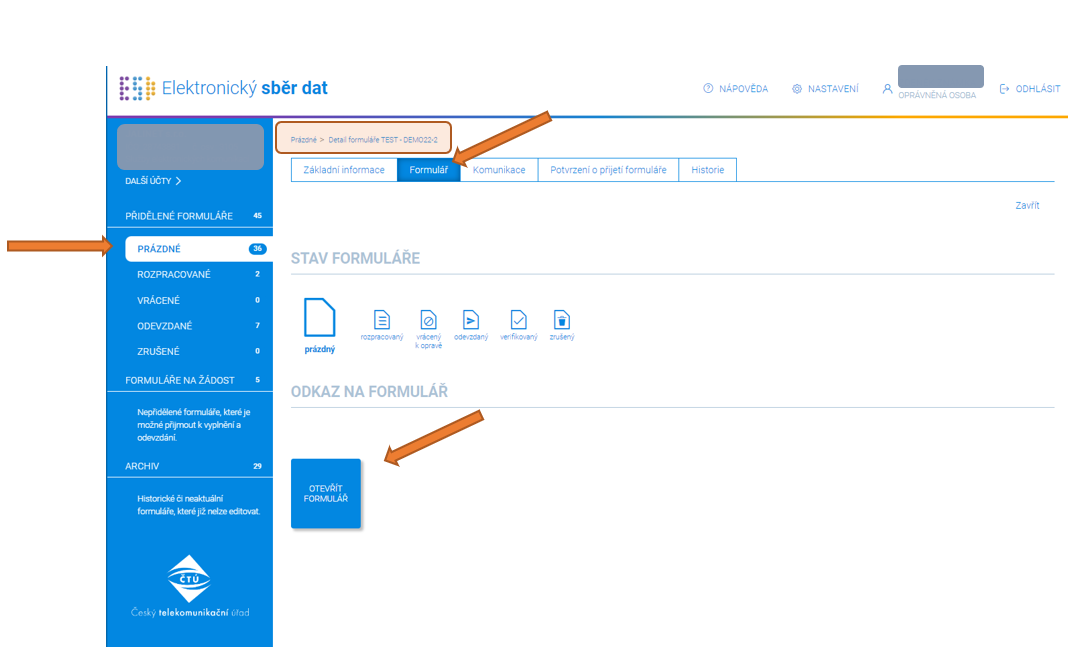 Po přijetí „Formuláře na žádost“ k vyplňování se formulář chová jako standardně přidělený formulář

Oddíl „PRÁZDNÉ“

Detail formuláře, záložka „Formulář“

Odkaz „OTEVŘÍT FORMULÁŘ“
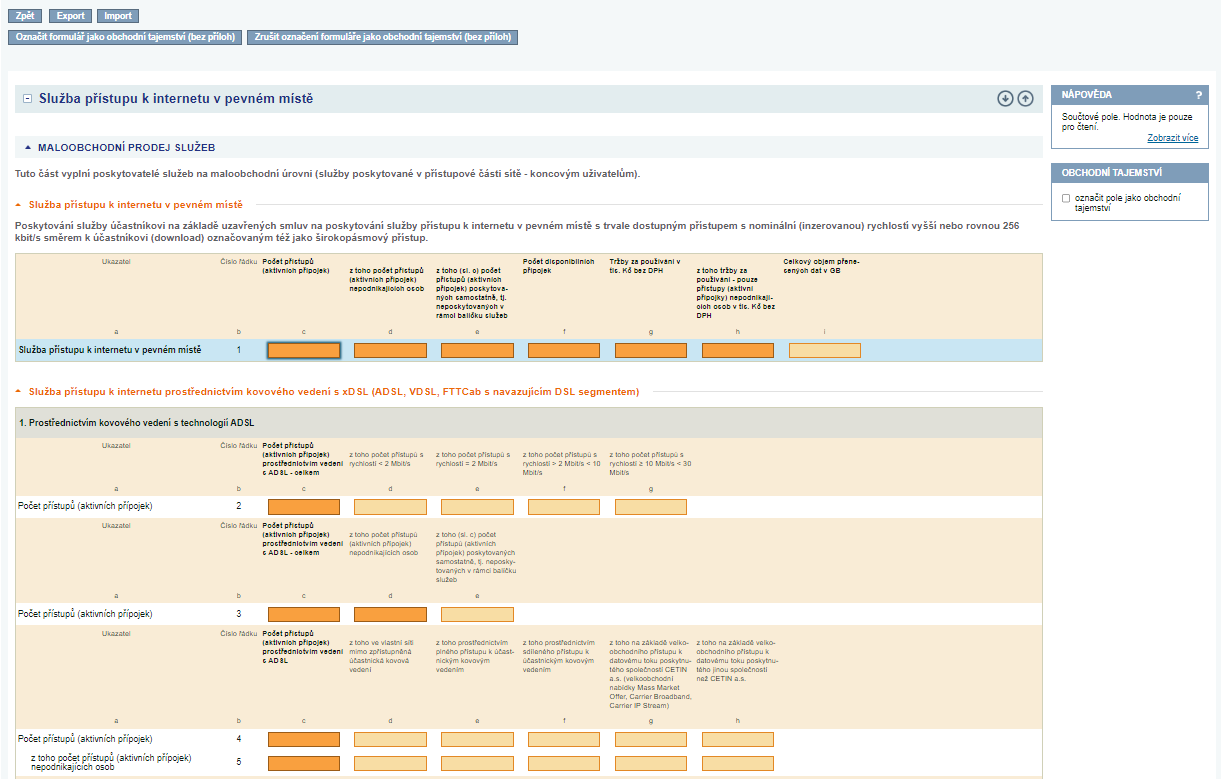 Testovací formulář DEMO22
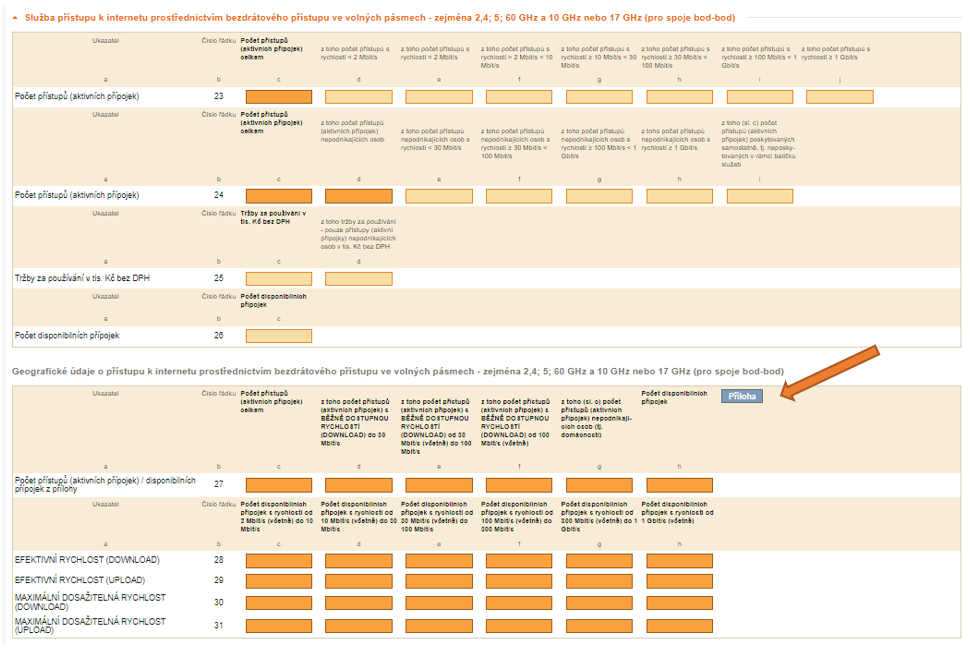 Lze vyplňovat manuálně nebo pomocí importu

Všechny funkce z formulářů typu ART zachovány

8 příloh (název importního souboru csv)
Testovací formulář DEMO22
Možnost odvození maximální dosažitelné rychlosti 

Příloha (příklad CATV)
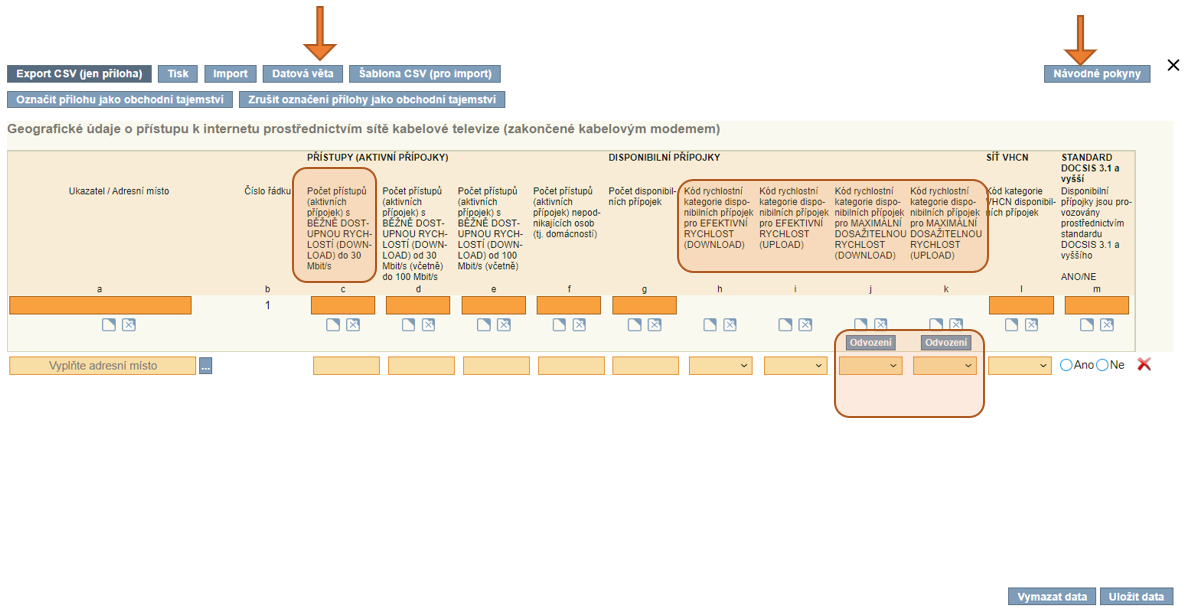 Testovací formulář DEMO22
Možnost zpětné vazby z testování do 30.11.2022

Na konci testovacího formuláře v Poznámce






Nebo prostřednictvím monitoringtrhu@ctu.cz
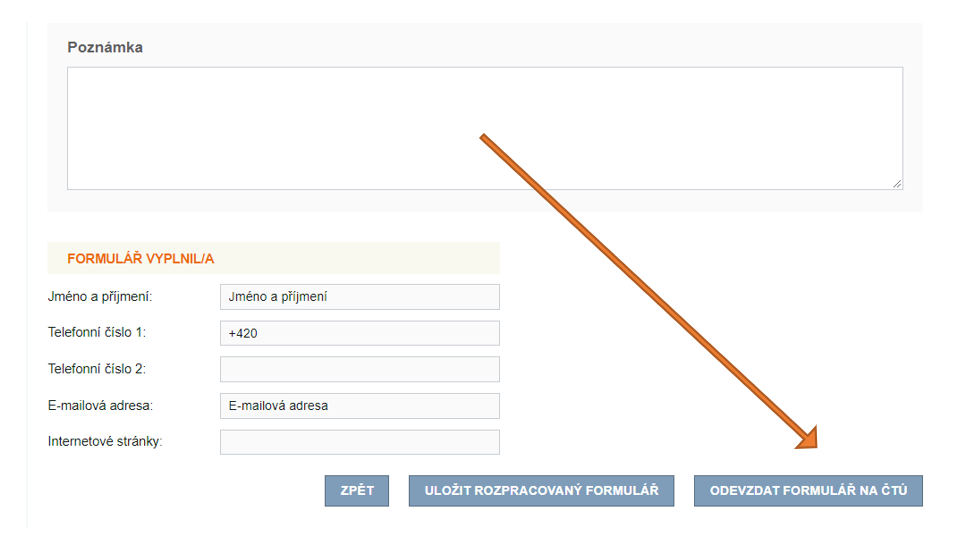 Doporučení při vyplňování
Pokud není cokoli jasné, jsou k dispozici kontaktní osoby či monitoringtrhu@ctu.cz

Návodné pokyny a FAQ (viz webové stránky ČTÚ -  Informace o ESD) by měly některé dotazy vyřešit, pokud nikoli viz bod 1.

Pozor na zdánlivě neexistující souvislosti a vzájemné vztahy mezi ukazateli (např. optika do koncového bodu bez VHCN???)

Pouze společně jsme schopni eliminovat zátěž dopadající na obě strany
Diskuse / dotazy
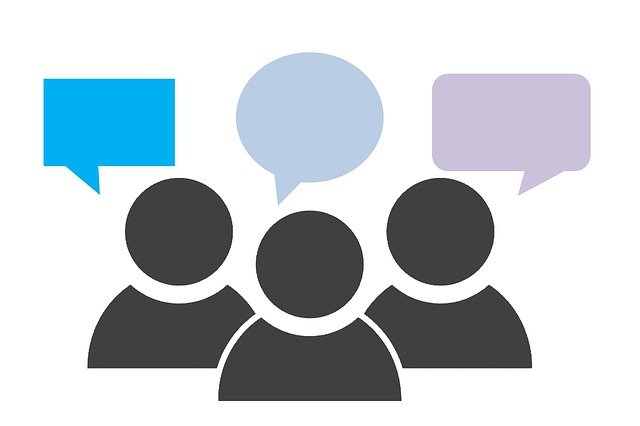 Za celý tým ESD děkujeme nejen za pozornost, ale i za spolupráci.